Inside the hive
The Queen lays eggs in a spiral pattern, beginning from the centre of the comb. Only the Queen can lay eggs.
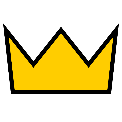 She is cared for by special worker bees known as her ‘retinue’. They feed and clean her.
Newly emerged bees begin life as nurses, tending to the brood around them.
Nurse bees tend to the brood, feeding the larvae and keeping them healthy.
As they grow older, worker bees begin to produce honey and help to keep the hive clean.
The food stores are arranged around the brood chambers to make feeding larvae easier.
Other workers seal the filled honey stores with wax to keep it fresh until it is needed.
The oldest bees become foragers.
Foragers leave the hive in search of nectar, which is found in flowers.
The foragers return to the hive and pass the nectar on to the workers, who use it to make more honey.
Throughout their lives, worker bees will have many different jobs as they grow older. This is called ‘Division of Labour’.
Queen
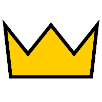 Egg
Larvae
Nurse & Retinue
Newly emerged
Worker
Forager
Older workers produce honey, keep the hive clean and remove the dead.
Newly emerged bees start off by nursing the brood around them, or assisting the Queen.
The most experienced bees become foragers, collecting food for the hive.
The Queen lays the eggs, which develop into larvae.